Kemiönsaaren kunnan profiili
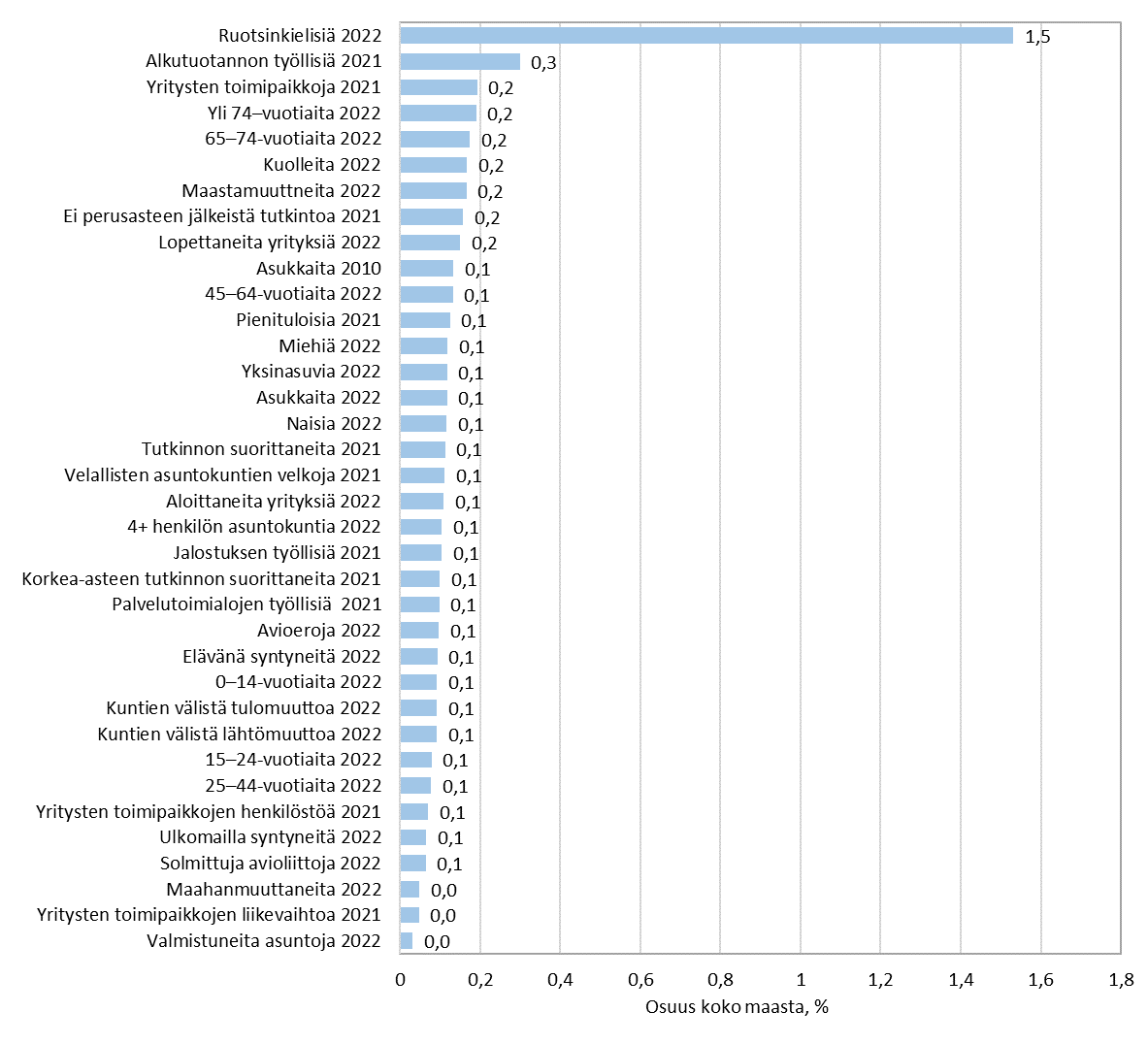